Ceļu un tiltu būves nozare Jaunajā 2020. gadā.
Saeimas Ilgtspējīgas attīstības komisijas sēde
 2020. gada 22.janvārī
[55] 2020. gadā Latvijā ir pārdomāta un attīstīta ceļu infrastruktūra. Kvalitatīvi ceļi savieno nacionālas un reģionālas nozīmes attīstības centrus, kuros koncentrēta ražošana un pakalpojumi. Pateicoties mērķtiecīgām investīcijām, reģionālajos attīstības centros ir radītas jaunas darbavietas, un daudzi Latvijas iedzīvotāji izvēlas dzīvot reģionu centriem tuvējās teritorijās.
Nacionālais attīstības plāns 2020
Plānotās investīcijas ceļu un tiltu nozares uzņēmumos, EUR
Biedrības LCB aptaujas dati
Zaudējumi nodokļos valsts budžetam 2020. gadā, salīdzinot ar 2019.g., EUR
Biedrības LCB aptaujas dati
Ceļu un tiltu nozarēnodarbināto skaita izmaiņas
*
**
***
*Statistikas pārvalde 2018.g.decembris
**Valsts ieņēmumu dienests 2019.g. novembris 
*** Biedrības LCB aptaujas dati
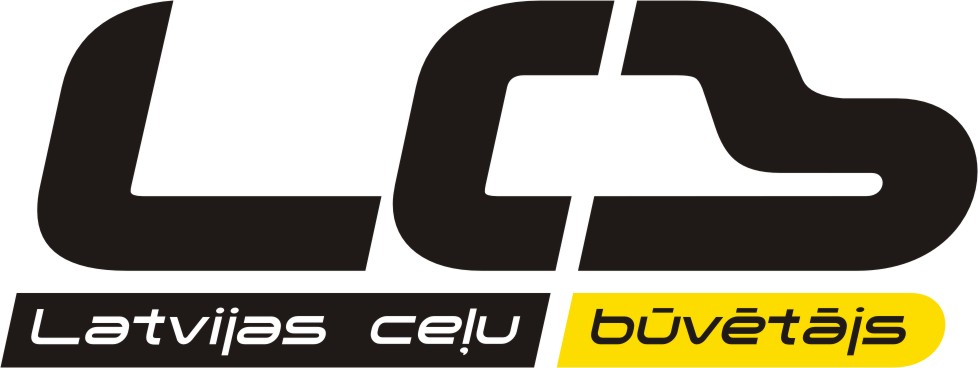 Paldies par uzmanību!